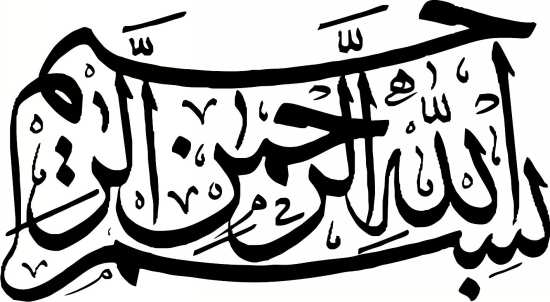 روش بیان احکام
موفقیت در بیان احکام در گرو پاسخ به دو سؤال ذیل است:
1. چه بگوئیم؟ (محتوا)
1. چگونه بگوئیم؟ (قالب)
پاسخ سؤال اوّل
مسائل انتخاب شده
1. نیاز مخاطبان
2. سطح فهم مخاطبان
ملاک‌های انتخاب مسائل
3. زمان در اختیار
4. موقعیت و مناسبت جلسه
1. سن افراد
2. جنسیت افراد
3. موقعیت مکانی و محل زندگی افراد
عوامل مؤثر بر تعیین نیاز افراد
4. موقعیت زمانی
5. موقعیت شغلی و اجتماعی افراد
1) ضرورت انتخاب
قال علی علیه السلام: لاتَقُل ما لاتعلم بل لا تقل کلَّ ما تعلم
غررالحکم، حدیث 262
2) نیاز مخاطب
مسائلی را که انسان غالباً به آن نیاز دارد واجب است یاد بگیرید.
(رساله مراجع، م 11)
3) سطح فهم مخاطبان
قال علی علیه السلام: احسن الکلام ما زانه حُسنُ النظام و فهمه الخاص و العام
(غررالحکم، ح 478)
4) زمان در اختیار
قال علی علیه السلام: إِن رأیک لایتسع لکلّ شیءِ ففرّقه لِلمُهم
(من لایحضره الفقیه، ح 3215)
1. بایدها(آنچه باید مراعات شود)
س 2. چه بگوئیم
2. نبایدها (آنچه باید پرهیز شود)
1. ساده گویی
2. تبشیری بیان کردن
3. استفاده از مثال (تطبیق حکم بر مصداق)
4. استفاده از روش نوشتاری
5. به کار گیری جاذبه های هنری
بایدها
6. آموزش عملی
7. سؤال از مخاطبان
8. پاسخ به سؤالات مخاطبان
9. جبران و رفع اشتباه
1. پرهیز از بیان مسائل شک برانگیز
2. پرهیز از استدلال فقهی
نبایدها
3. پرهیز از بیان فلسفۀ احکام
4. پرهیز از بیان تفاوت فتاوا
1. ساده گویی:
ضرورت ساده گویی:
خداوند متعال می‌فرماید:
(سوره قمر، آیه17 )
(وَ لَقَدْ يَسَّرْنَا الْقُرْآنَ لِلذِّكْرِ فَهَلْ مِنْ مُدَّكِرٍ)
«و این قرآن را آسان ادا کردیم تا از آن پند گیرید. آیا پندگیرنده‌ای هست؟»
پیامبر اکرم (صلی الله علیه وآله وسلم) فرمودند:
«... بُعِثْتُ بِالْحَنِیفِیةِ السمْحَةِ السهْلَةِ»
خداوند من را با دین سهل و آسان مبعوث کرده است
(کافی ج 5 ص 494 ح1 )
حضرت امیرالمؤمنان علی علیه السلام می‌فرماید:
أحسَنُ الكلامِ ما لا تَمُجُّهُ الآذانُ و لا يُتعِبُ فَهمُهُ الأفهامَ
غررالحکم، ح 3371
تعریف ساده گویی:
* پرهیز از اصطلاحات و کلمات نامأنوس غیر ضروری
* استفاده از جملات کوتاه و روان
1. اصطلاحات و لغت فقهی مأنوس، ‌مانند:
نماز صبح، نماز ظهر، نماز عصر، خمس،‌ زکات و ...
2. اصطلاحات و لغات نامأنوس ضروری، مانند:
حد ترخص، حد نصاب، وقف، وصیّت، استحاله، تبعیت و ...
3. اصطلاحات و لغات نا مأنوس غیر ضروری ماننده:
فقّاع، عصیر عنبی، مستهلک، شارع مقدس، جَهر و اخفات، تروّی، تجافی، راهن، مرتهن، غرض عقلایی، موهوب، احراز، تذکیه، قصد وجه، نقدین، ثمن و مثمن و ...
استفاده از جملات کوتاه و روان با ذکر نمونۀ ذیل:
اگر حیوانی فَریِ اوداج اربعه بشود مستقبلاً الی القبله، با آلت حدیدیّه، با ذکر اسم جلاله، به ید مسلمان، حلال است و گرنه حرام است.
حال می توان به جای عبارت مذکور، مسأله را به این شکل بیان کرد:
اگر حیوان حلال گوشت با شرایط ذیل سر بریده شود، حلال است.
1. چهار رگ معروف بریده شود؛
4. شخص مسلمان سر حیوان را ببرد
2. حیوان ، هنگام سر بریدن روبه قبله باشد؛
5. هنگام سر بریدن سر حیوان بسم الله بگوید.
3. با ابزار آهنی سر حیوان بریده شود؛
شیوۀ فقهای عظیم الشأن نیز همین است. برای نمونه در رساله‌های عملیه به جای لفظ «صلوة» کلمه «نماز» به کار برده شده است. جدول زیر برخی لغات و کلمات جانشین را نشان می‌دهد:
2. اصل تبشیر
در پیام نورانی و ارزشمند رسول خدا صلی الله علیه و آله وسلم  به معاذبن جبل آمده است:
«یا معاذ ... بَشِّر و لاتُنَفِّر ...»
(سیره ابن هشام، ج2، ص 590)
و حضرت علی بن الحسین علیه السلام می فرماید:
«ایّاک أن تتکلَّم بما یسبَقُ الی القلوبِ انکارهُ»
(الاحتجاج، ج2، ص 320)
راه‌های تحقق اصل تبشیر
* ایجاد شوق و رغبت
* راه گشایی
* بیان احکام کوتاه و کلیدی
در اسلام چهار اصل مهم وجود دارد که پایه و اساس یک زندگی سهل و ممکن است:
1. اصل طهارت
2. اصل اباحه
3. اصل حلیت
4. اصل صحت
3. استفاده از مثال (تطبیق حکم بر مصداق و موضوع)
1. مطابق با حکم مسأله باشد.
شرایط مثال
2. به قدر نیاز باشد.
4. استفاده از روش نوشتاری
5. به کار گیری جاذبه‌های هنری
* فیلم و نمایش
* خط خوب و زیبا
* داستان
* نقاشی
* جدول
* شعر
6. آموزش عملی احکام
برخی از احکام شرعی مانند «وضوی جبیره‌ای»، «تیمّم»، «نماز جماعت»، «نماز آیات»، «حج» و ... اگر به شیوۀ عملی اجرا نشود به خوبی فراگرفته نخواهد شد.
آموزش عملی احکام سیرۀ معصومین علیهم السلام
قال رسول الله (صلی الله علیه و آله وسلم): صلّوُا کما رأیتمونی اُصلّی.
بحار الانوار، ج82، ص 279
آموزش وضو توسط امام حسن علیه السلام و امام حسین علیه السلام به کسی که وضویش صحیح نبود.
بحار الانوار، ج10، ص 89
حدیث حماد بن عیسی
امام باقر(علیه السلام): وضوی پیامبر اکرم صلی الله علیه و آله وسلم را به صورت عملی به مردم آموزش دادند.
قَالَ لِي أَبُو عَبْدِ اللَّهِ علیه السلام يَوْماً يَا حَمَّادُ تُحْسِنُ أَنْ تُصَلِّيَ قَالَ فَقُلْتُ يَا سَيِّدِي أَنَا أَحْفَظُ كِتَابَ حَرِيزٍ فِي الصَّلَاةِ فَقَالَ لَا عَلَيْكَ يَا حَمَّادُ قُمْ فَصَلِّ قَالَ فَقُمْتُ بَيْنَ يَدَيْهِ مُتَوَجِّهاً إِلَى الْقِبْلَةِ فَاسْتَفْتَحْتُ الصَّلَاةَ فَرَكَعْتُ وَ سَجَدْتُ فَقَالَ يَا حَمَّادُ لَا تُحْسِنُ أَنْ تُصَلِّيَ مَا أَقْبَحَ بِالرَّجُلِ مِنْكُمْ يَأْتِي عَلَيْهِ سِتُّونَ سَنَةً أَوْ سَبْعُونَ سَنَةً فَلَا يُقِيمُ صَلَاةً وَاحِدَةً بِحُدُودِهَا تَامَّةً قَالَ حَمَّادٌ فَأَصَابَنِي فِي نَفْسِي الذُّلُّ فَقُلْتُ جُعِلْتُ فِدَاكَ فَعَلِّمْنِي الصَّلَاةَ فَقَامَ أَبُو عَبْدِ اللَّهِ ع مُسْتَقْبِلَ الْقِبْلَةِ مُنْتَصِباً فَأَرْسَلَ يَدَيْهِ جَمِيعاً عَلَى فَخِذَيْهِ قَدْ ضَمَّ أَصَابِعَهُ وَ قَرَّبَ بَيْنَ قَدَمَيْهِ حَتَّى كَانَ بَيْنَهُمَا قَدْرُ ثَلَاثِ أَصَابِعَ مُنْفَرِجَاتٍ وَ اسْتَقْبَلَ بِأَصَابِعِ رِجْلَيْهِ جَمِيعاً الْقِبْلَةَ لَمْ يُحَرِّفْهُمَا عَنِ الْقِبْلَةِ وَ قَالَ بِخُشُوعٍ اللَّهُ أَكْبَرُ ثُمَّ قَرَأَ الْحَمْدَ بِتَرْتِيلٍ وَ قُلْ هُوَ اللّهُ أَحَدٌ ثُمَّ صَبَرَ هُنَيَّةً بِقَدْرِ مَا يَتَنَفَّسُ وَ هُوَ قَائِمٌ ثُمَّ رَفَعَ يَدَيْهِ حِيَالَ وَجْهِهِ وَ قَالَ اللَّهُ أَكْبَرُ وَ هُوَ قَائِمٌ ثُمَّ رَكَعَ وَ مَلَأَ كَفَّيْهِ مِنْ رُكْبَتَيْهِ مُنْفَرِجَاتٍ وَ رَدَّ رُكْبَتَيْهِ ...
(کافی، ج3،‌ص 321)
7. سؤال از مخاطبان
1. آموزشی – از ناگفته‌ها
اقسام سؤال
2. آزمایشی – از گفته‌ها.
8. پاسخ به سؤال‌های مخاطبان
نکاتی که در مورد طرح سؤال باید تذکر داد:
* سؤال مرتبط با بحث باشد.
* سؤال نفع عمومی داشته باشد.
* مختصر و گویا و خوانا باشد.
در اثناء بحث
در پایان بحث
سؤال شفاهی
جواب شفاهی
در پایان جلسه
شیوه‌های پاسخ به سؤال‌ها
در پایان جلسه
شفاهی
در جلسه بعد
در پایان بحث
سؤال کتبی
جواب
با درخواست سائل
کتبی
با صلاحدید استاد
9. جبران و رفع اشتباه
نبایدها
1. پرهیز از بیان مسائل شک برانگیز
«اگر مگس یا حیوانی مانند آن، روی چیزی که تر است بنشیند و بعد روی چیزی پاکی که آن هم تر است بنشیند، چنانچه انسان بداند نجاست همراه آن حیوان بوده است چیز پاک، نجس می‌شود.»
توضیح المسائل مراجع،‌م 130
«اگر در غسل به اندازه سر مویی از بدن نشسته بماند، غسل باطل است»
توضیح المسائل مراجع،‌م 374
«اگر سوراخ جای گوشواره و مانند آن به قدری گشاد باشد که داخل آن دیده شود باید آن را شست و اگر دیده نشود،‌شستن داخل آن لازم نیست»
توضیح المسائل مراجع،‌م 376
2. پرهیز از استدلال فقهی
فقه غیر استدلالی – رساله توضیح المسائل – تحریرالوسیله- العروة الوثقی
مراحل فقه آموزی 
در حوزه علمیه
فقه نیمه استدلالی – شرایع الاحکام، شرح لمعه
فقه استدلالی – مکاسب و درس خارج فقه
خواندن آیات و روایاتی که حکم فقهی قطعی متفق علمیه را بیان می کند اشکال ندارد
«كُتِبَ عَلَيْكُمُ الصِّيَامُ كَمَا كُتِبَ عَلَى الَّذِينَ مِنْ قَبْلِكُمْ لَعَلَّكُمْ تَتَّقُونَ»
سوره بقره آیه 183
«وَاعْلَمُوا أَنَّمَا غَنِمْتُمْ مِنْ شَيْءٍ فَأَنَّ لِلَّهِ خُمُسَهُ وَلِلرَّسُولِ وَلِذِي الْقُرْبَىٰ وَالْيَتَامَىٰ وَالْمَسَاكِينِ وَابْنِ السَّبِيلِ»
سوره انفال آیه 41
إِنْ تُقْرِضُوا اللَّهَ قَرْضًا حَسَنًا يُضَاعِفْهُ لَكُمْ وَيَغْفِرْ لَكُمْ ۚ وَاللَّهُ شَكُورٌ حَلِيمٌ
سوره تغابن، آیه 17
3. پرهیز از بیان فلسفۀ احکام
1. سؤال از حکم مسأله برای شناخت وظیفه
2. سؤال از دلیل حکم
سؤال‌های حوزۀ فقه
3. سؤال از فلسفه یا چرایی حکم.
1. عقلانی
اقسام احکام شرعی
2.  فوق عقلانی
«وَيَسْأَلُونَكَ عَنِ الرُّوحِ ۖ قُلِ الرُّوحُ مِنْ أَمْرِ رَبِّي وَمَا أُوتِيتُمْ مِنَ الْعِلْمِ إِلَّا قَلِيلًا»
سوره اسراء، آیه 85
1. تفاوت در عبارت
2. تفاوت در تعابیر فتوایی
تفاوت رساله‌های توضیح المسائل
قابل جمع
3. تفاوت در فتوا
غیر قابل جمع
در جلسات بیان احکام یادآوری همۀ تفاوت فتاوا  ضرورت ندارد،‌ بجز مواردی که غیر قابل جمع است
ترک واجب
می شود
فتاوای غیر قابل جمع                عمل به یکی از آنها
یا مرتکب حرام
والحمد لله اولاً و آخراً